All About Me
Body Systems
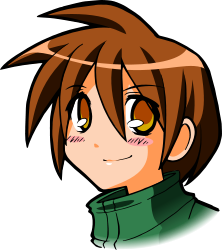 Let’s Learn About Health!
2nd Grade
Can You Help Me?
During exercise the heart and ____________ work together to pump blood with oxygen to the muscles of the body. 


									+
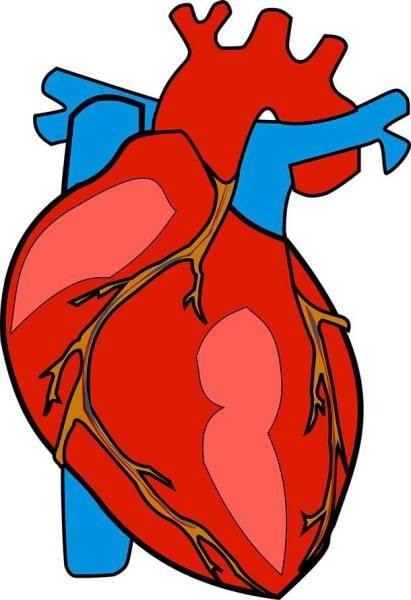 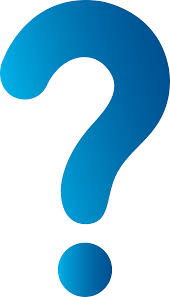 Heart & Lungs
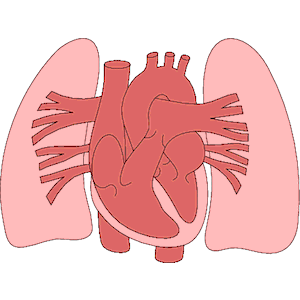 Cardiorespiratory System
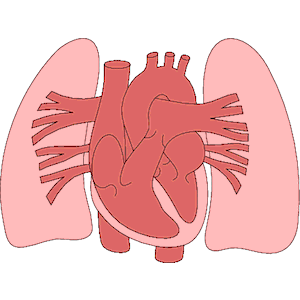 Heart & Lungs
The heart and lungs form the cardiorespiratory system




Watch the video to see how the heart and lung work together: https://www.youtube.com/watch?v=-s5iCoCaofc
(Exploring the Heart- The Circulatory System)
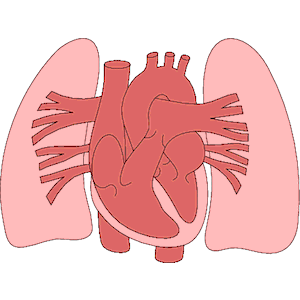 Heart and Lungs
Feel your heartbeat.
Put your hand on your chest and feel your lungs get bigger by taking a deep breath in. Now let it out and release air out of your mouth
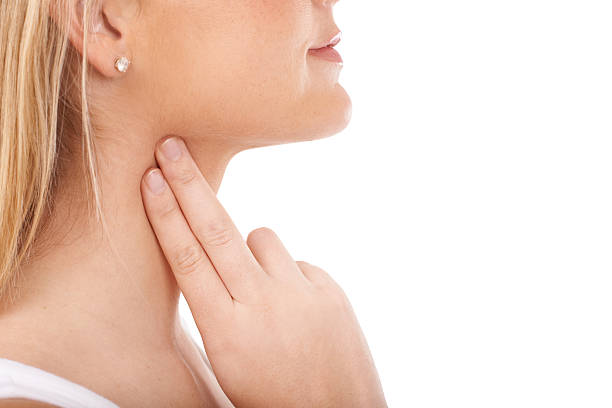 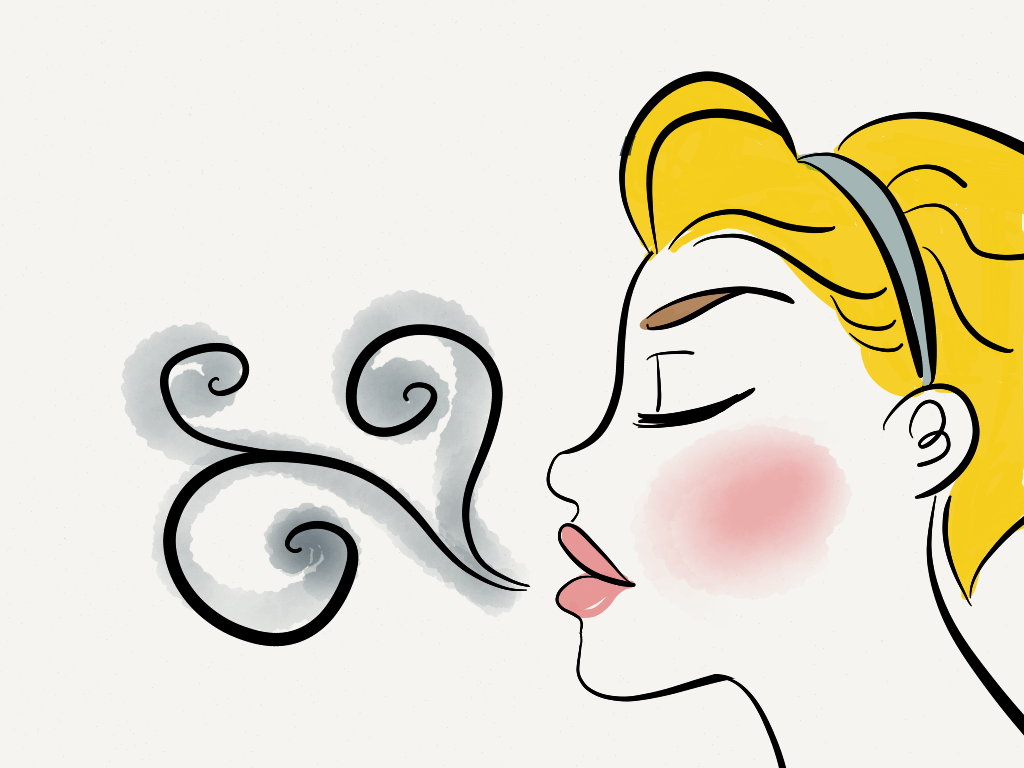 Healthy Heart & Lungs
Healthy eating keeps your arteries clean so blood can easily flow through
Sleep slows everything down and allows the body to recover
Exercise makes your heart and lungs stronger
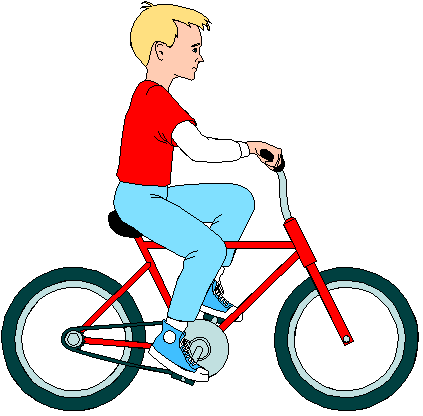 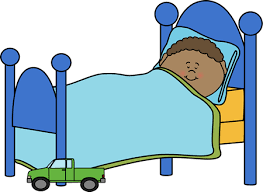 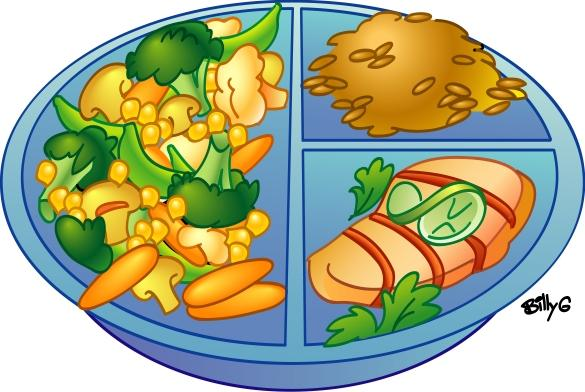 Consequences
If you don’t take care of your cardiorespiratory system, there may be consequences today and as you age.
Health problems later in life
Feel out of breath when exercise
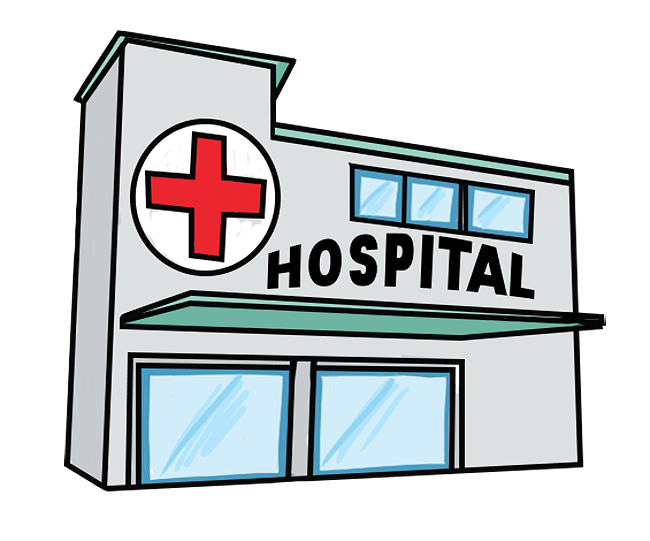 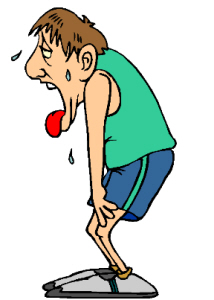 Can You Help Me?
What inside the body forms the framework or structure of the body, allows for movement, and protects the organs of the body? Without it, we would look like a blob.
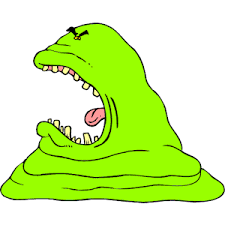 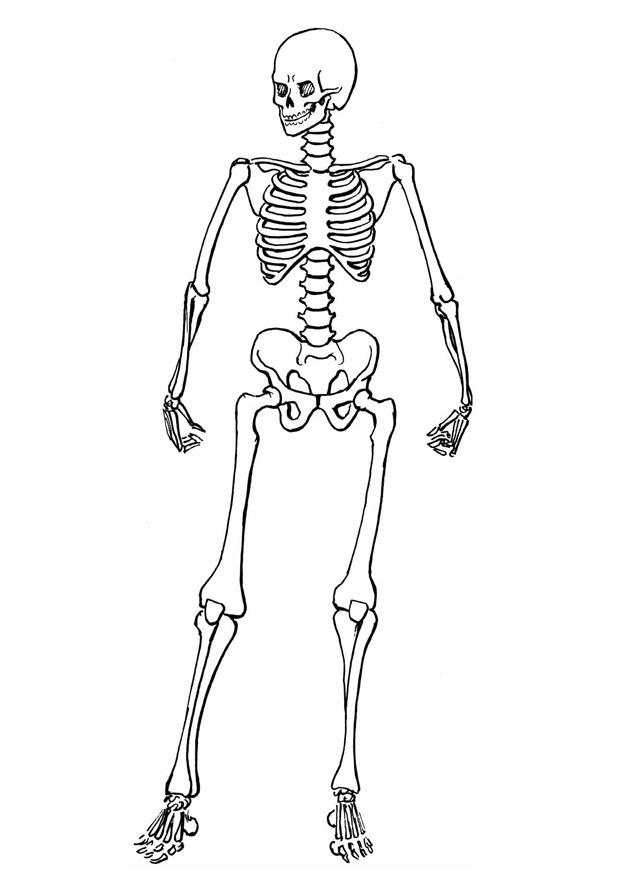 Bones
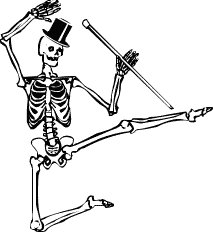 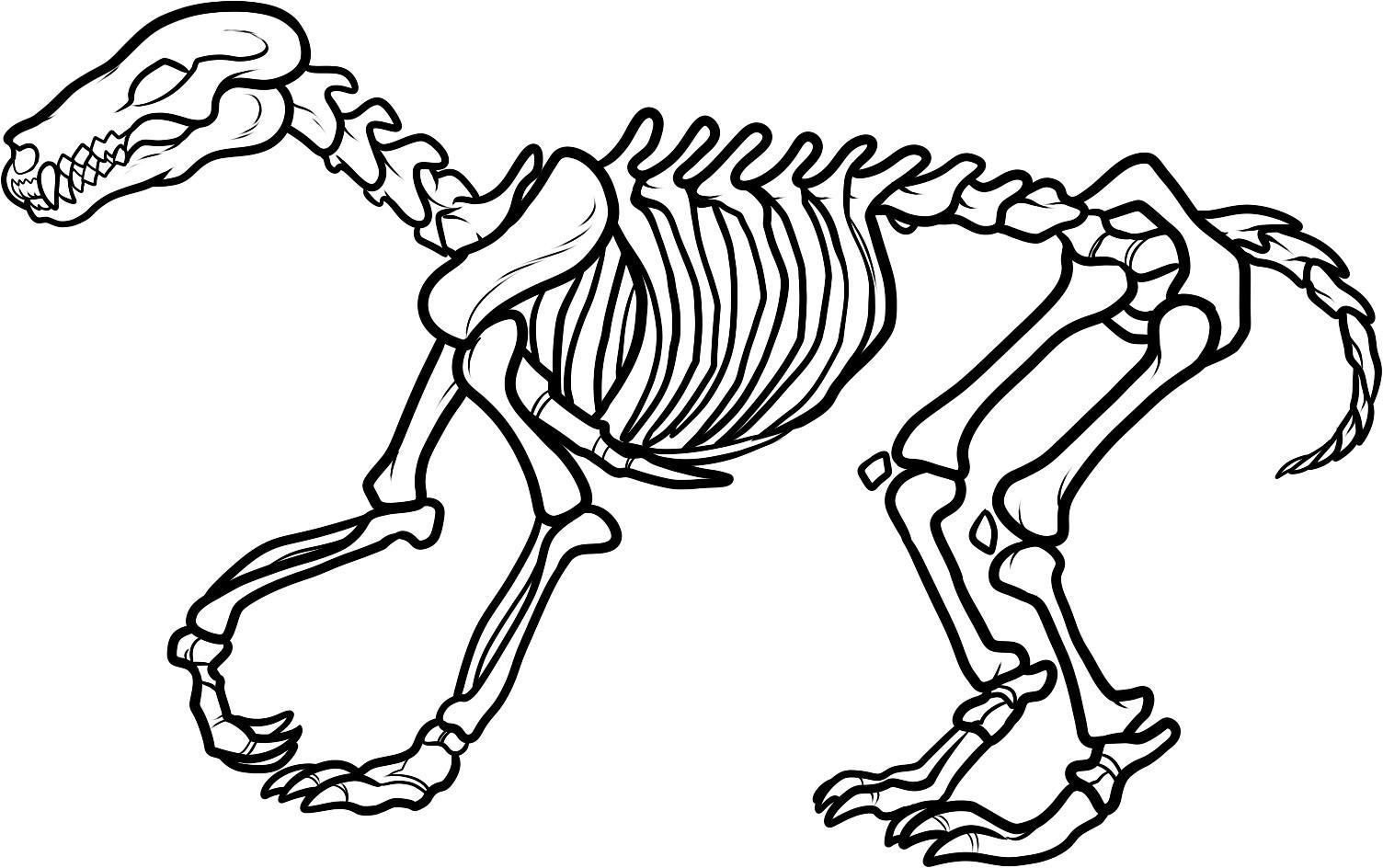 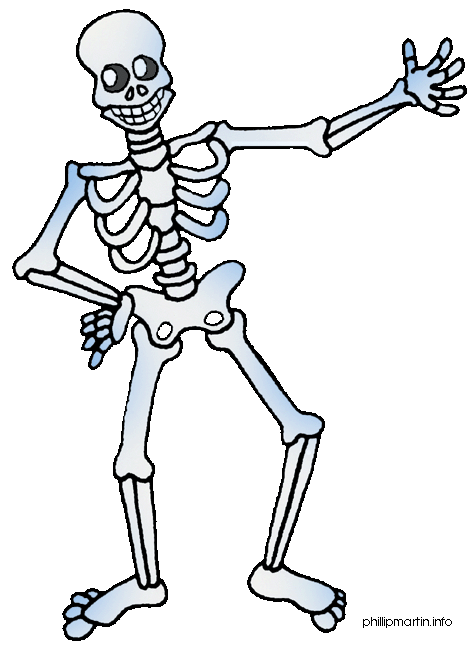 Skeletal System
Bones
206 bones in the human body form the skeletal system.






Watch the video to see how your bones and skeleton works:
https://www.youtube.com/watch?v=i42FSNA9bAY (How your bones and skeleton works: KidsHealth.org)
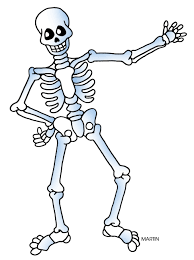 Sun is a great source of Vitamin D which makes bones stronger.
Healthy Bones and Skeletal System
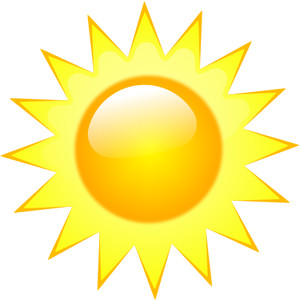 Healthy diet builds strong bones especially foods high in Calcium and Vitamin D
Exercise makes bones stronger
During sleep, your bone cells regenerate and grow new bone
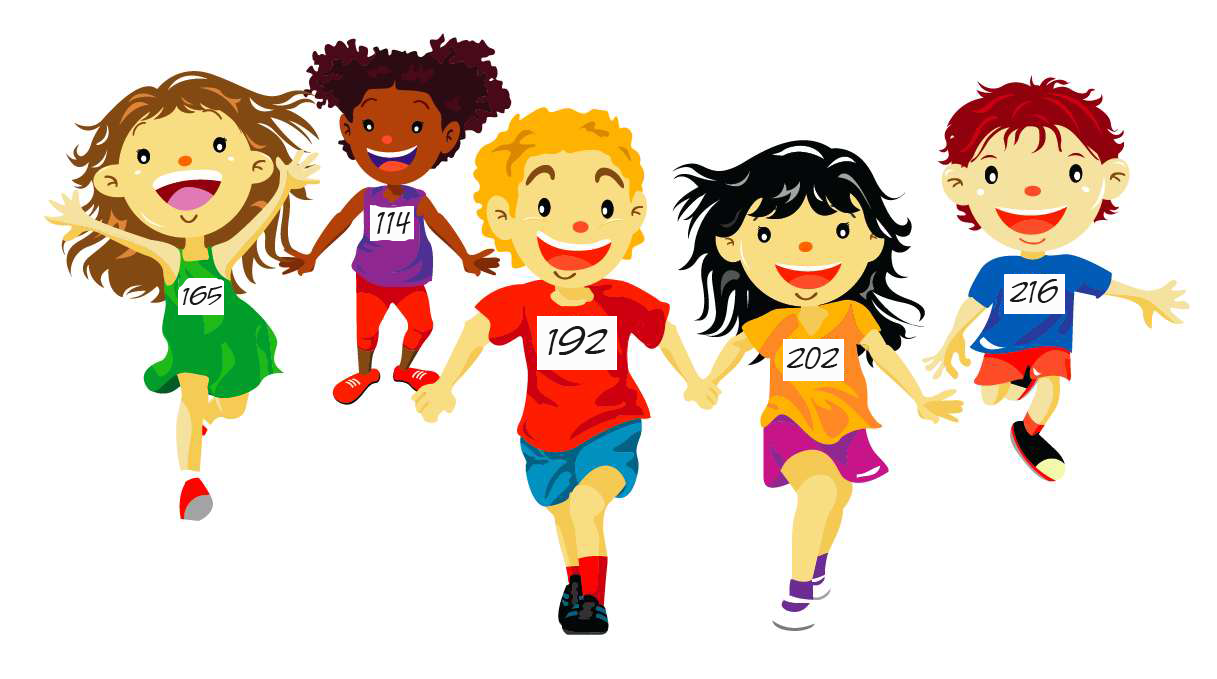 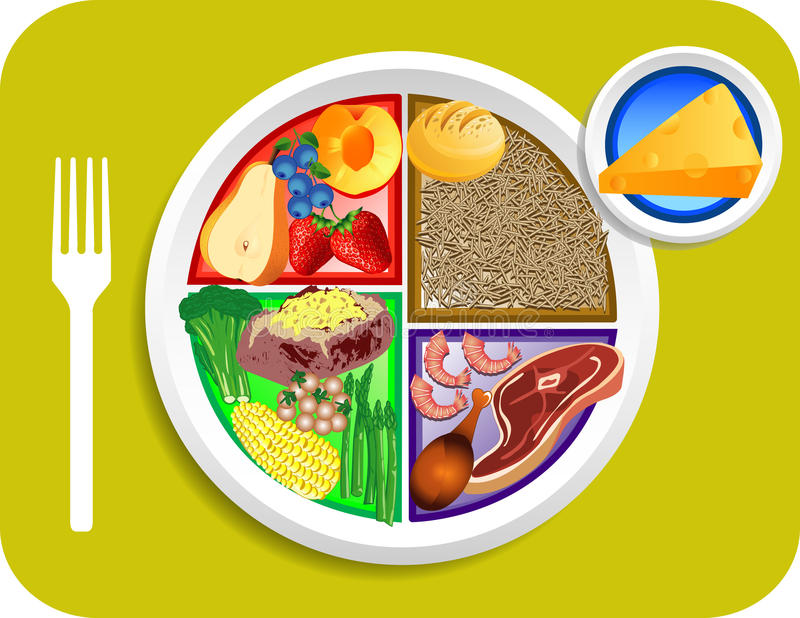 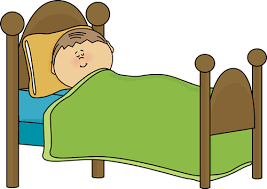 What Should I Do?
My grandma always tells me to keep my bones strong. I’m trying to decide on an afternoon snack. I could make a smoothie with fruit, vegetables, almond milk, and yogurt or have chips and a soda. Which would help strengthen my bones? 
What should I do?
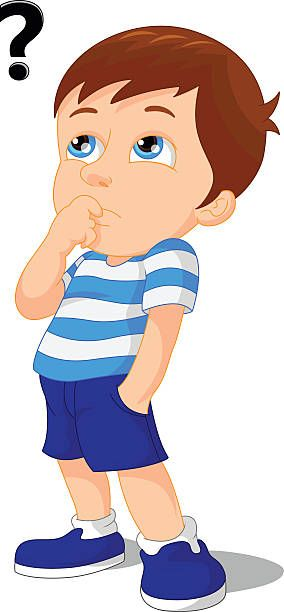 Strong bones = Foods high in Calcium
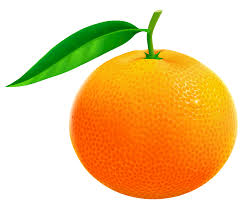 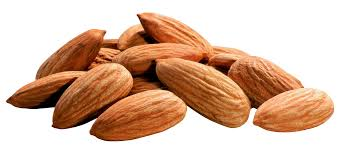 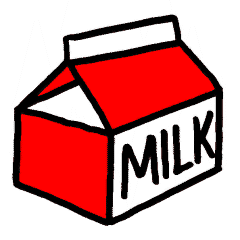 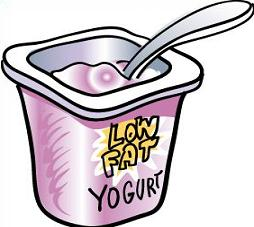 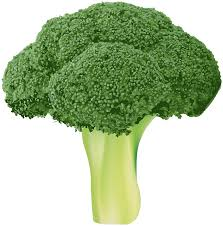 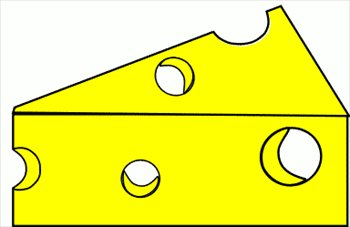 Consequences
If you don’t take care of your skeletal system, there may be consequences today and as you age.
Osteoporosis (weak bones) as an older adult
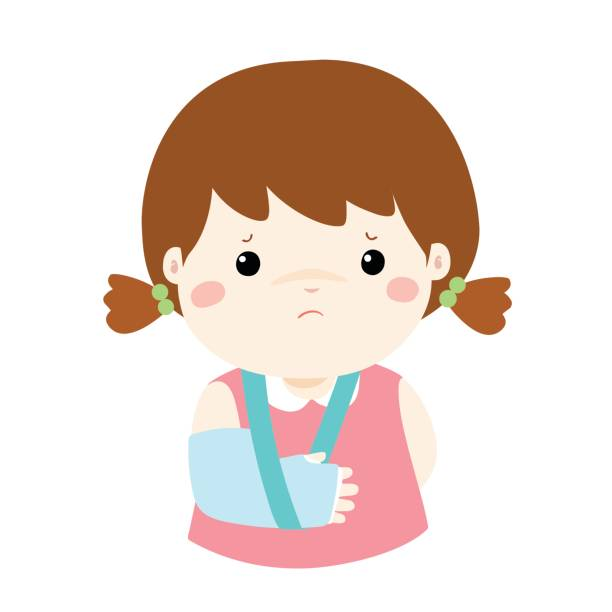 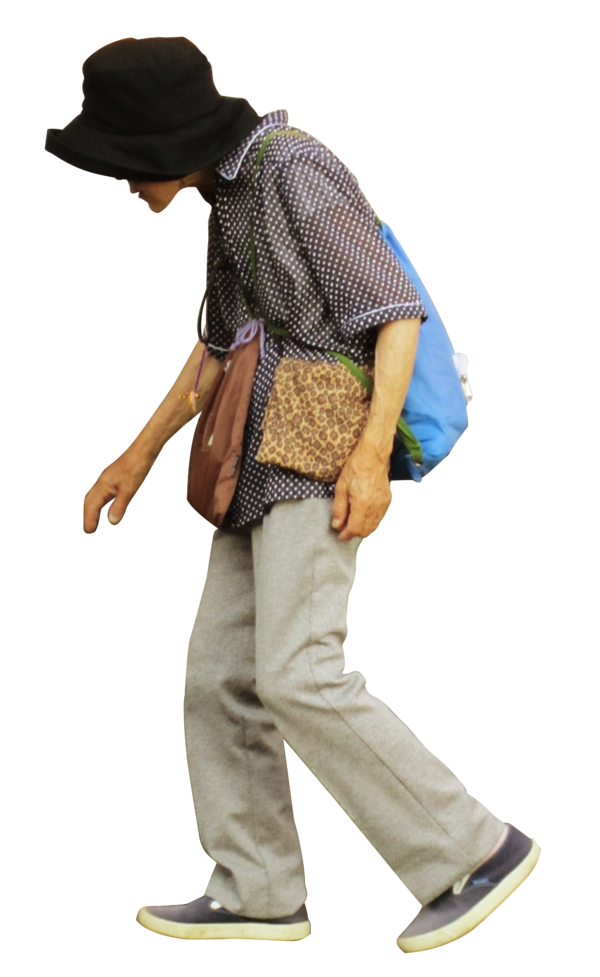 Weak bones break easier
Can You Help Me?
Climbing, jumping, running, and going across the monkey bars requires strength. What inside the body makes me strong?
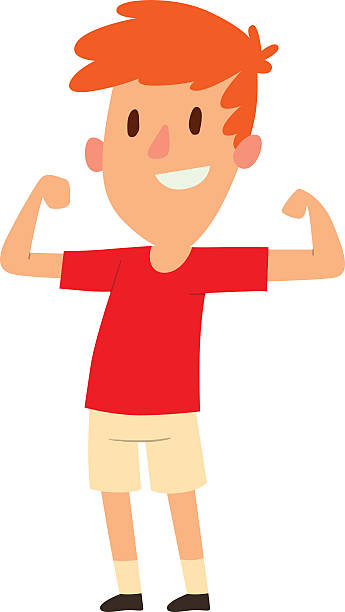 Muscles
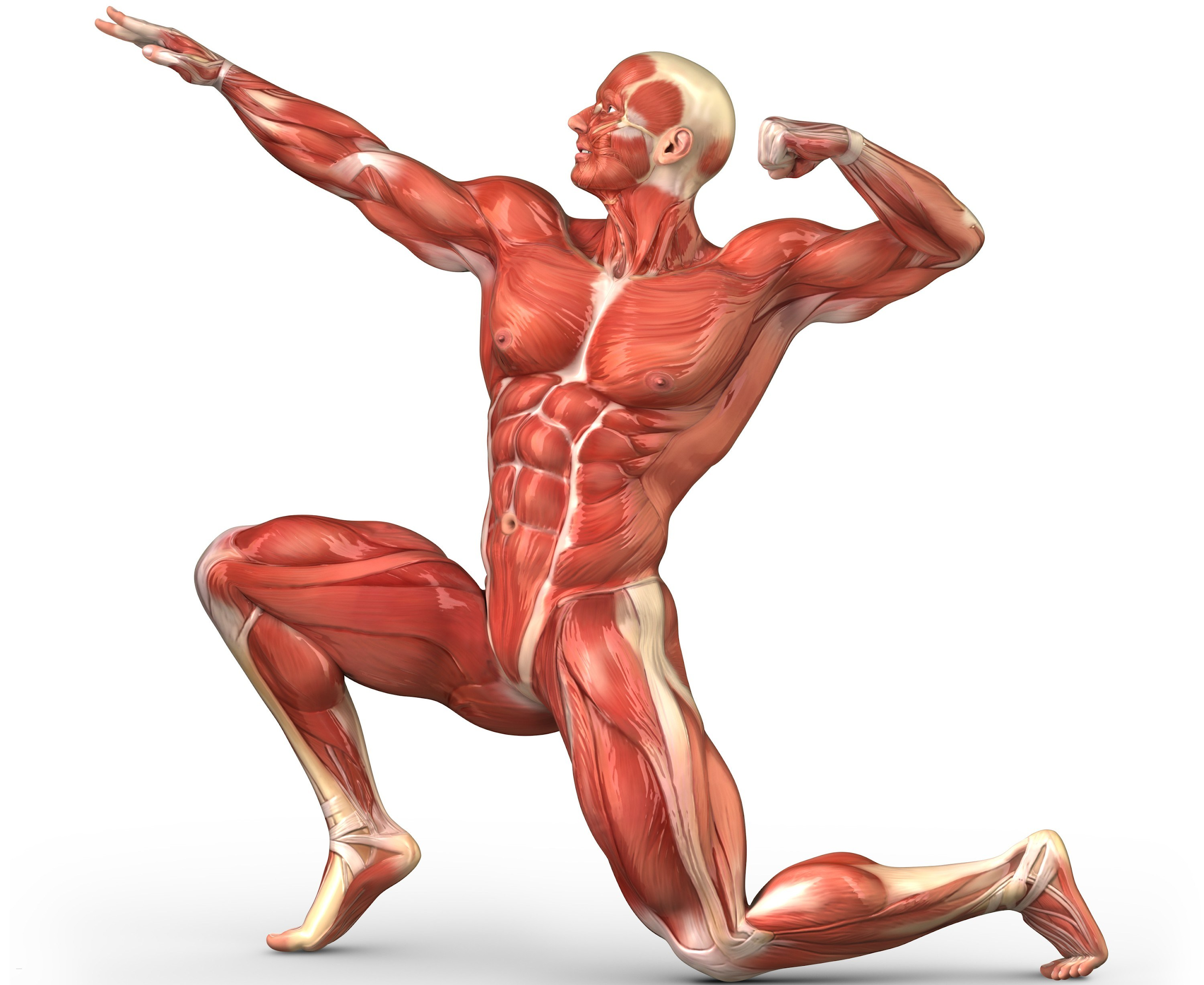 Muscular System
About 700 muscles form the human muscular system and are responsible for movement (with the bones). 





Watch the video to see how your muscular system works:
https://www.youtube.com/watch?v=f_F5UwtdPOc (How your muscles work: KidsHealth.org)
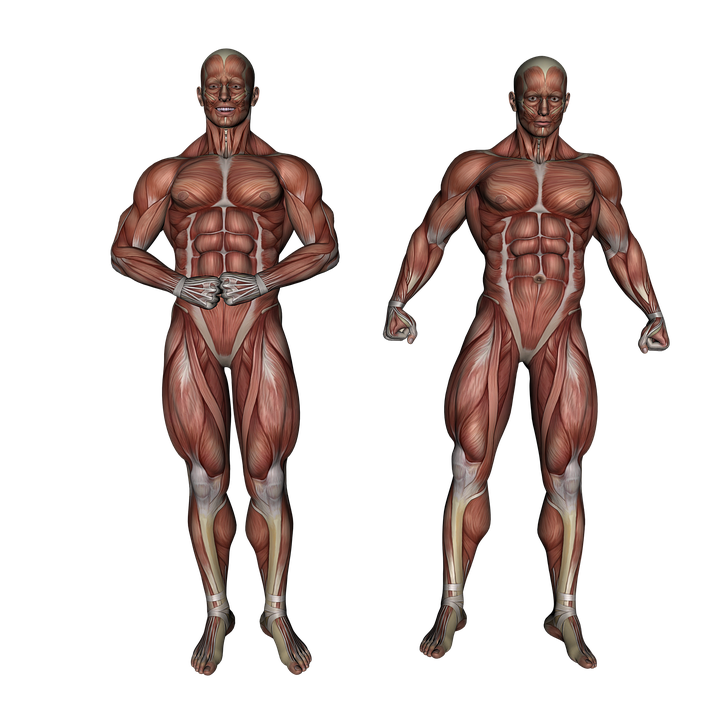 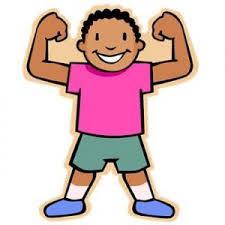 Healthy Muscles and Muscular System
Healthy diet repairs muscles to make them stronger
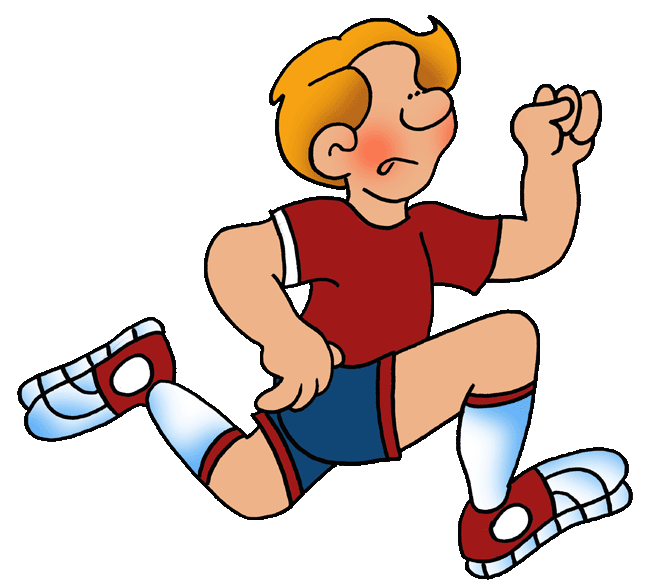 Exercise makes muscles stronger
During sleep, your muscles recover and repair
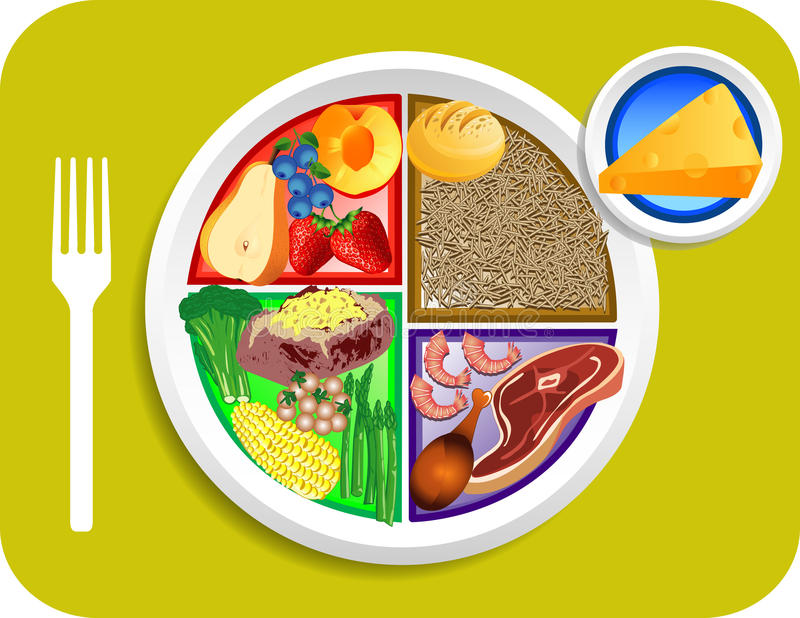 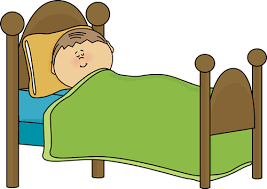 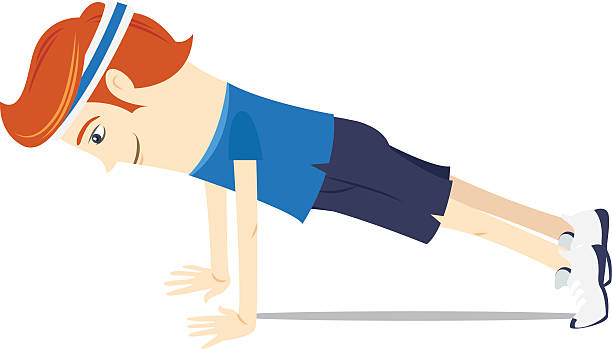 Consequences
If you don’t take care of your muscular system, there may be consequences today and as you age.
More likely to have an injury
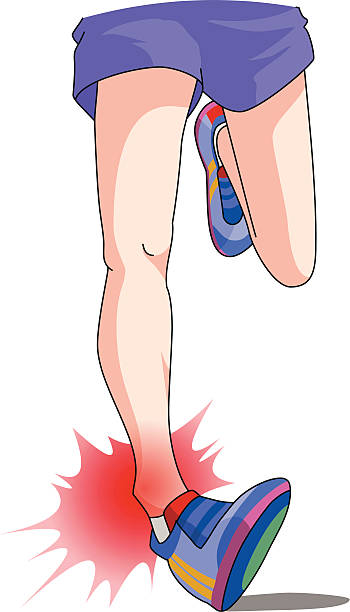 Weak muscles
Muscle pain
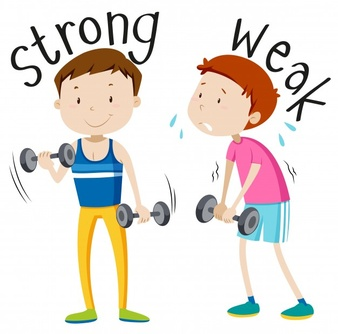 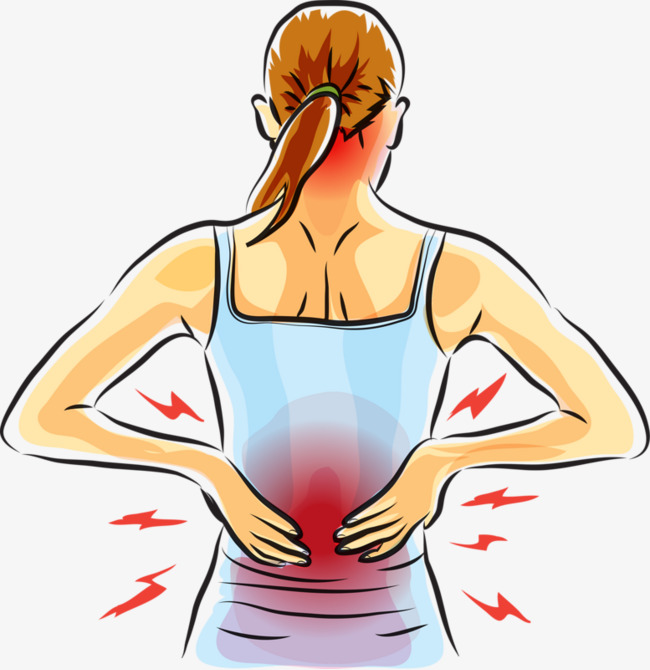 Let’s Move!
https://www.youtube.com/watch?v=9ccFDG4WY8Y
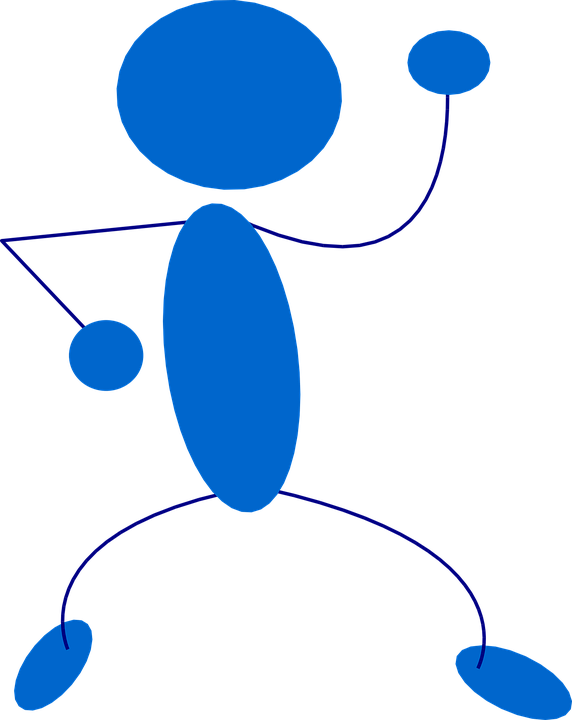 The End
Take Care of Your Health
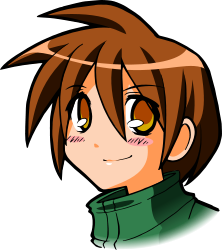